XAITK:
The Explainable AI Toolkit
UNC Comp 523 Pitch
Kitware
Brian Hu, brian.hu@kitware.com
Paul Tunison, paul.tunison@kitware.com

Disclaimer: This research was developed with funding from the Defense Advanced Research Projects Agency (DARPA). The views, opinions, and/or findings expressed are those of the author(s) and should not be interpreted as representing the official views or policies of the Department of Defense or the U.S. Government.
‹#›
Kitware Company Overview
Kitware.com
Open source software R&D: algorithms & applications, image & data analysis, training data, integration, and testing
180 employees: ⅓ PhD, ⅓ masters 
Offices:  Albany, NY; Chapel Hill, NC; Santa Fe, NM; Arlington, VA, Minneapolis, MN; Lyon, France
Secure facility: Albany, NY; 34 cleared personnel SCI clearances
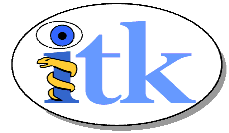 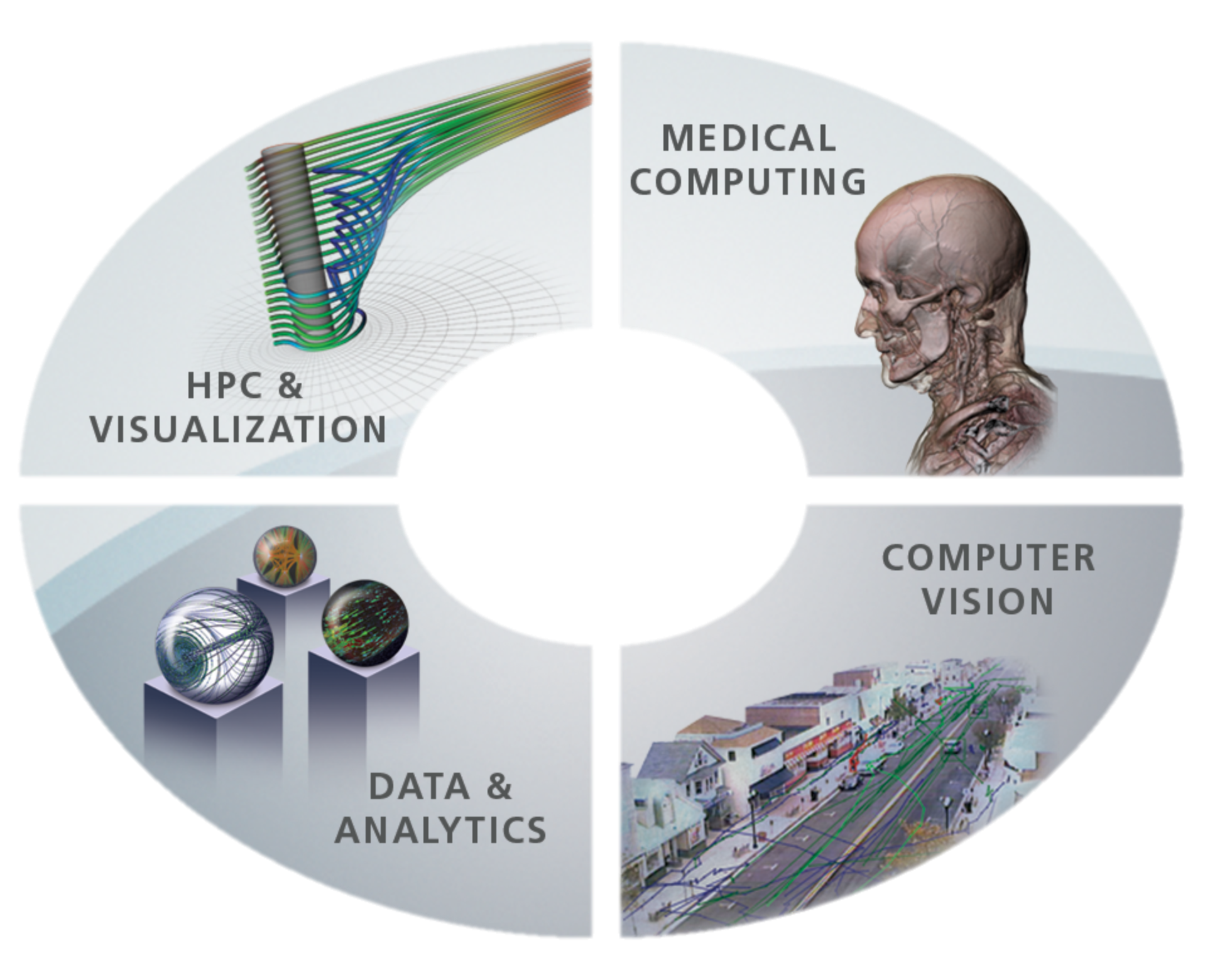 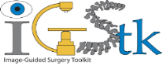 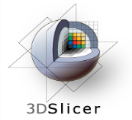 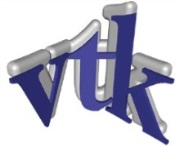 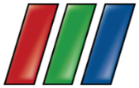 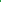 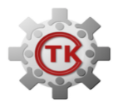 ParaView
Commercial and Government Business Models
Commercial: 11% of Revenue
Efficient commercial contract process 
Commercial business models to suit commercial business needs
Government: 89% of Revenue
Efficient government contract process
All government-funded software is provided with unlimited rights to the government
Released as open source when permitted
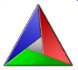 CMake
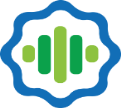 Resonant
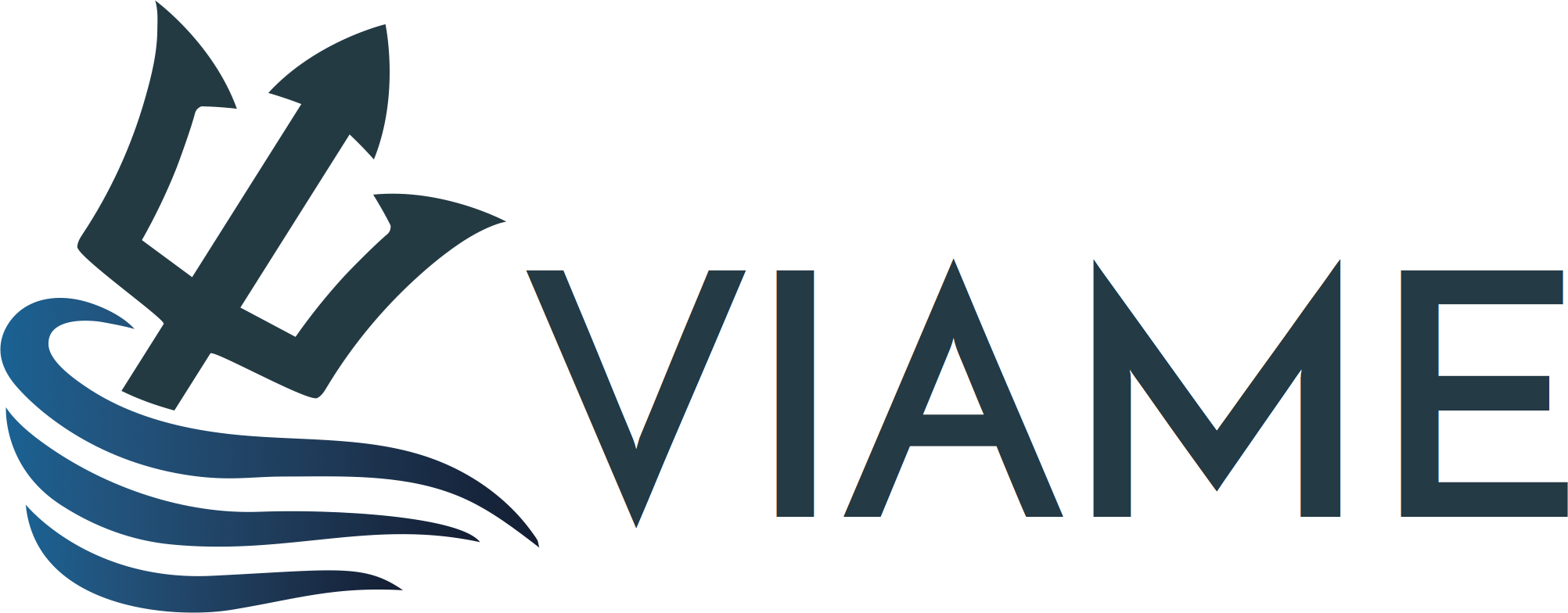 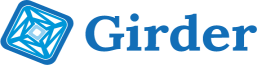 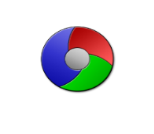 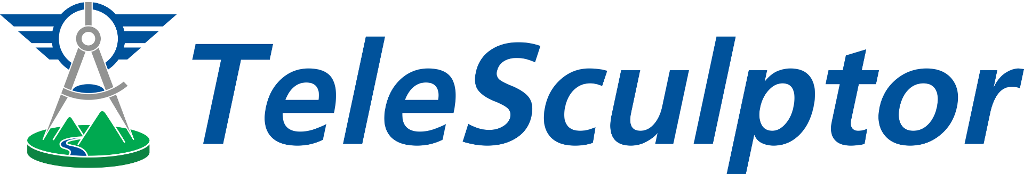 CDash
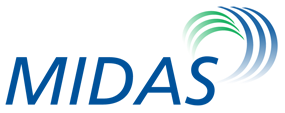 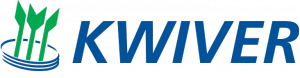 100% Employee Owned
‹#›
Explainable AI (XAI)
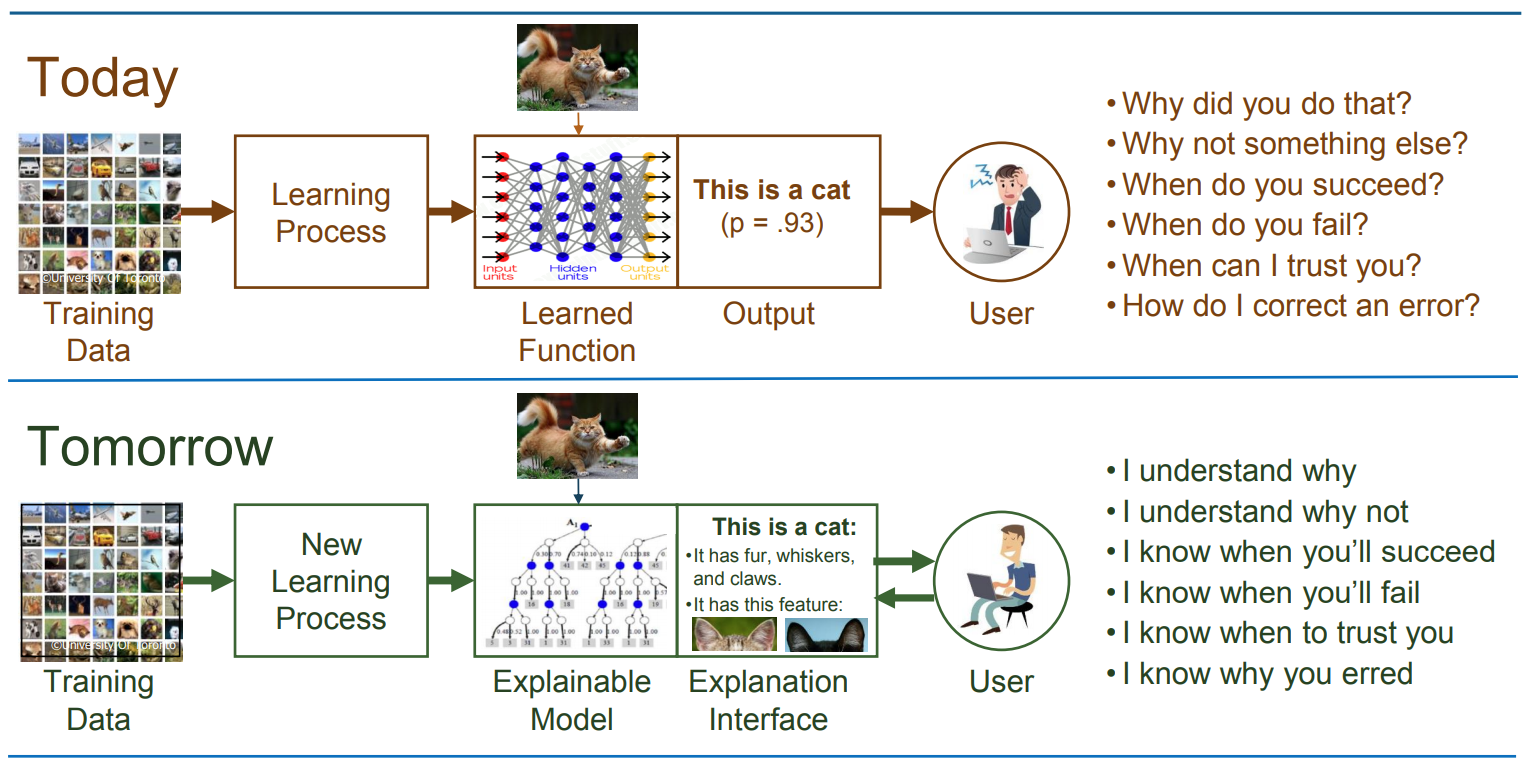 https://www.darpa.mil/program/explainable-artificial-intelligence
‹#›
Approved for public release; distribution unlimited
Explainable AI (XAI)
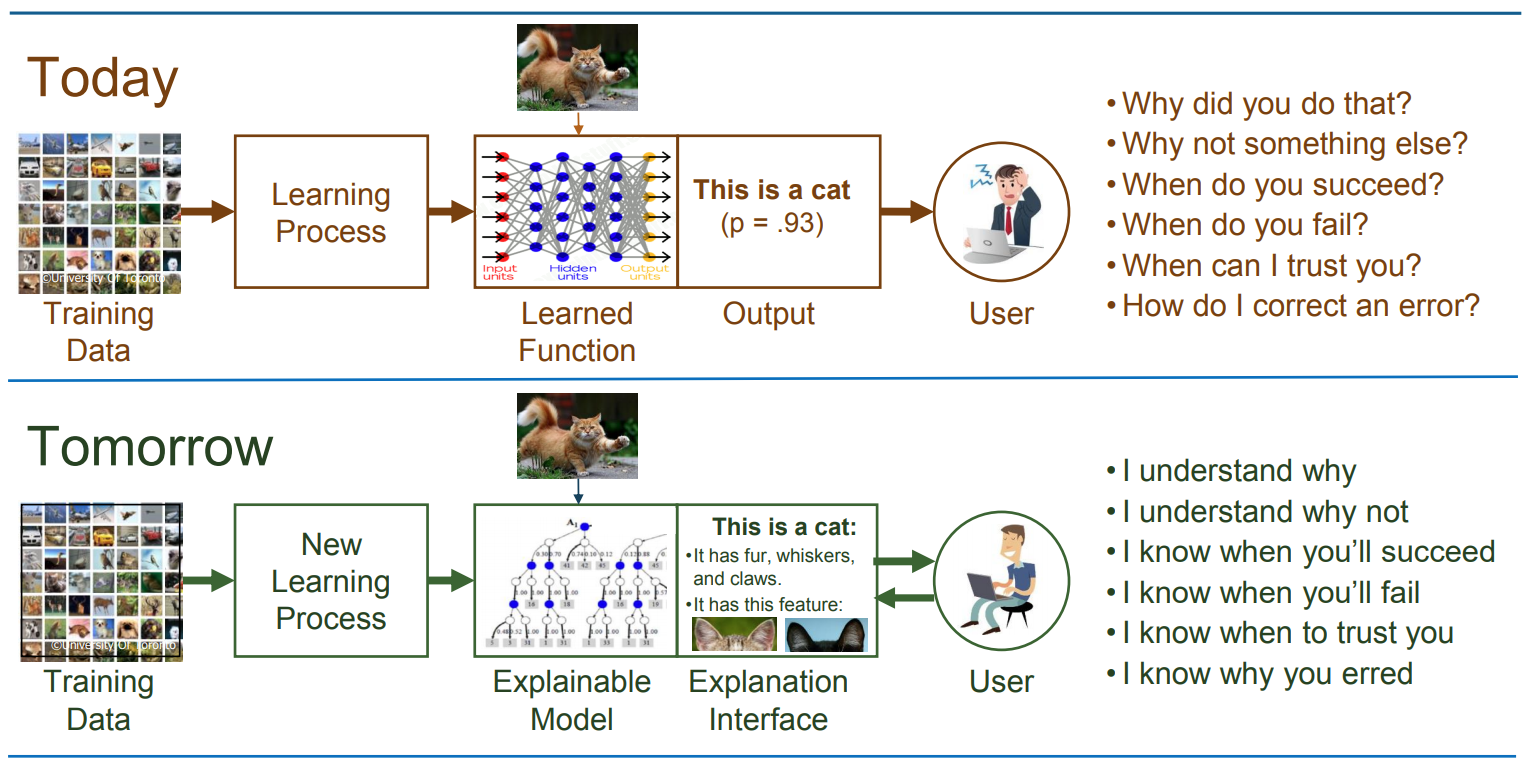 https://www.darpa.mil/program/explainable-artificial-intelligence
‹#›
Approved for public release; distribution unlimited
XAITK Website is Live!
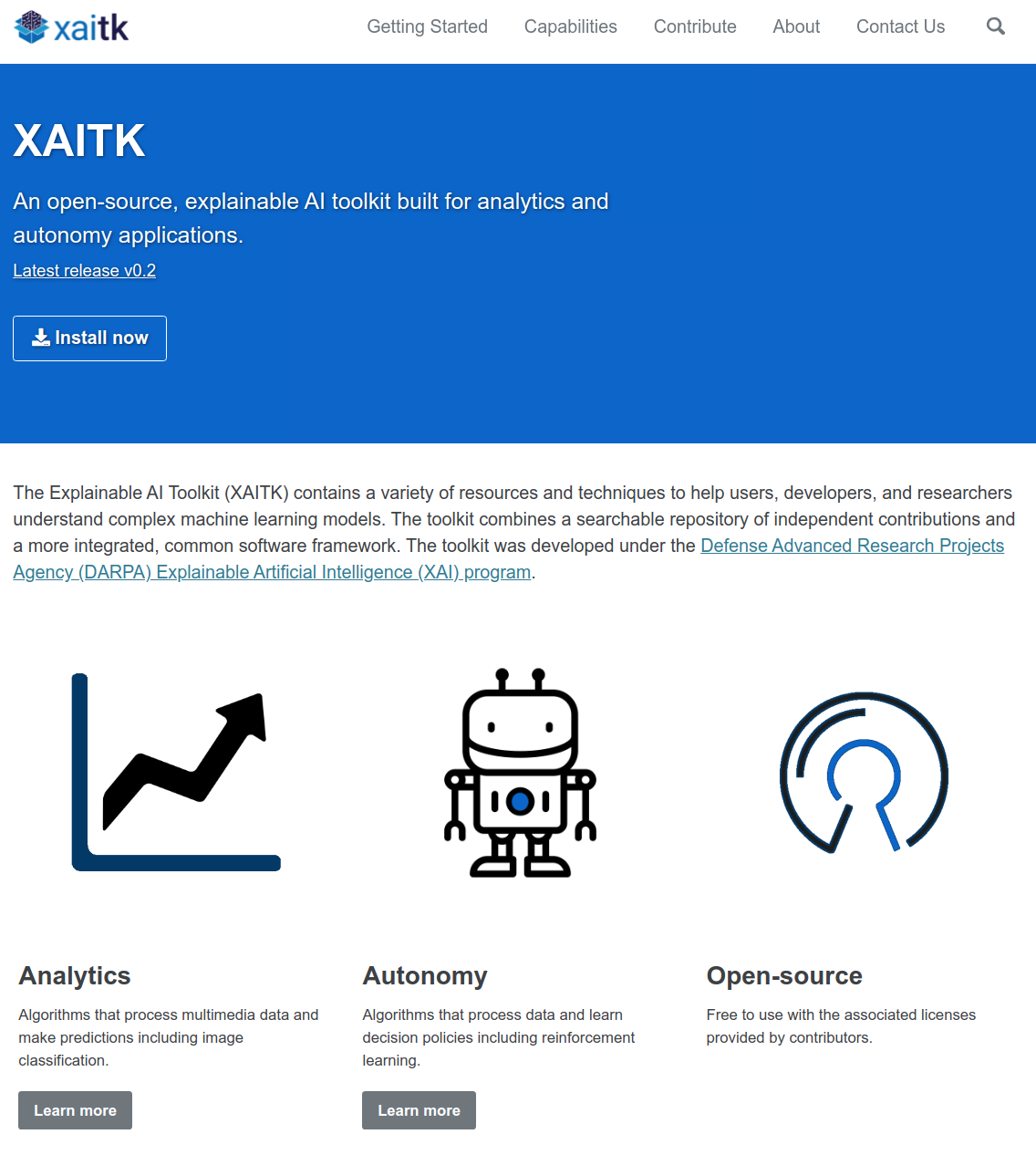 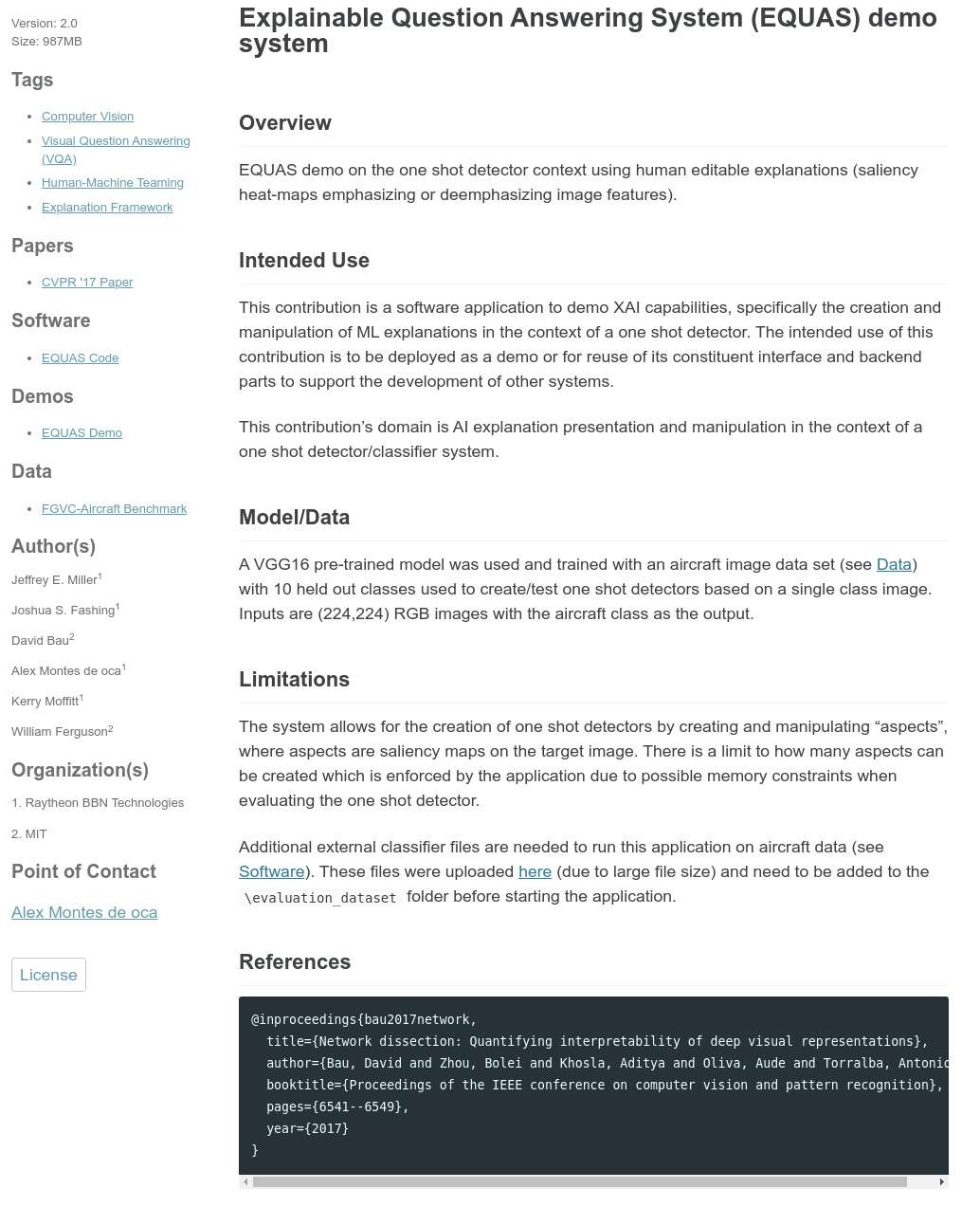 Landing Page
Example Contribution
https://xaitk.org
‹#›
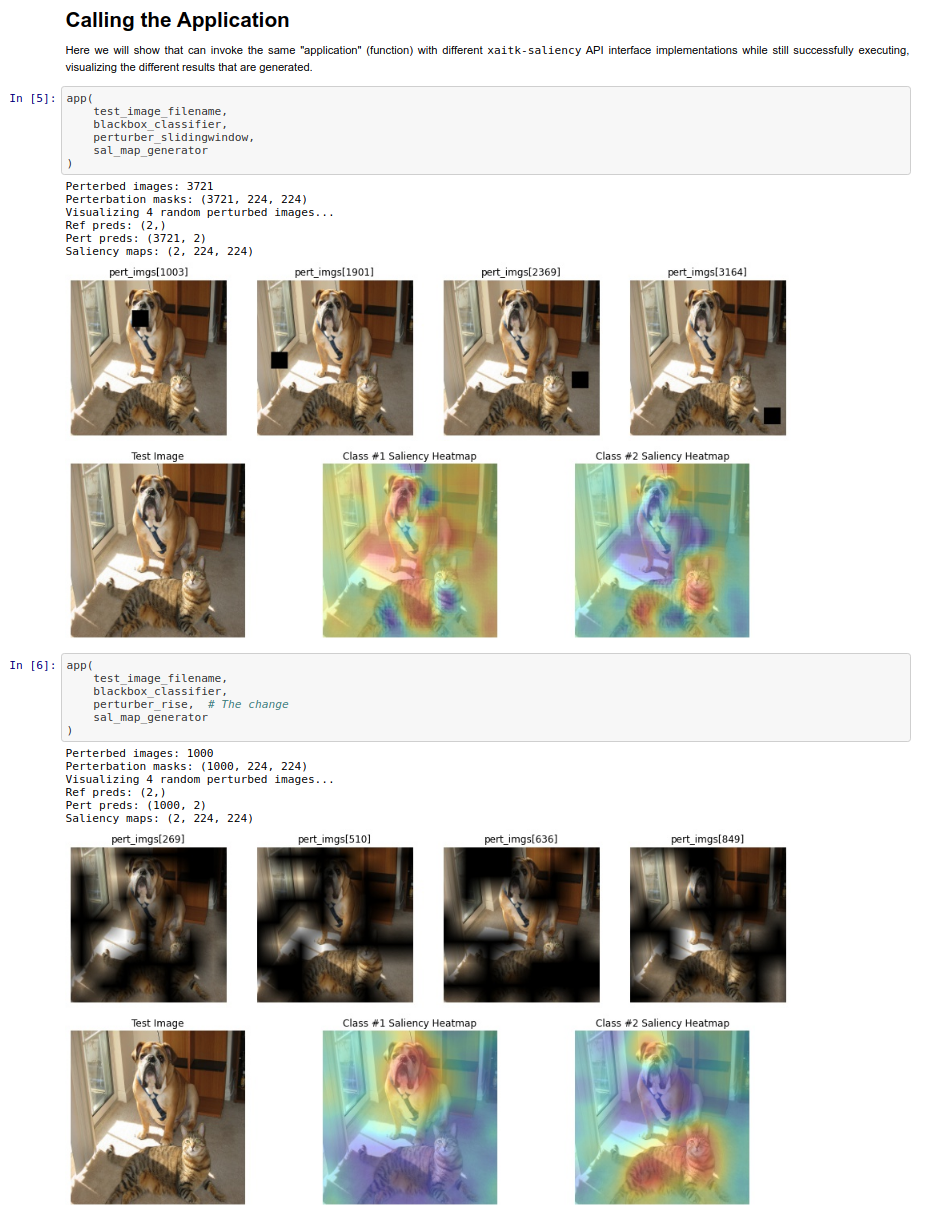 xaitk-saliency package
Support for image classification, similarity, and object detection

Swappable plugin interface that allows for configuration and extension of algorithms

Example Jupyter notebooks to showcase capabilities in a data science workflow
https://github.com/XAITK/xaitk-saliency/tree/master/examples
‹#›
UNC Comp 523 Pitch
Goal: Develop a containerized web-service to provide a RESTful API for image-based saliency algorithm invocation using the xaitk-saliency package.

Requirements:
Services should be housed in a separate repository from xaitk-saliency, employing modularity between the base library and the “application” that is the web service(s)
Use of established, mature dependencies for major components, like Flask or FastAPI for the server component
Use of Docker or Podman for the containerization of the environment and application
‹#›
To learn more:

xaitk.org
xaitk@kitware.com
‹#›